Are there limits to online learning?- an electrical engineering perspective
Dr. Brock J. LaMeresAssociate ProfessorElectrical & Computer Engineering DeptMontana State University - Bozeman
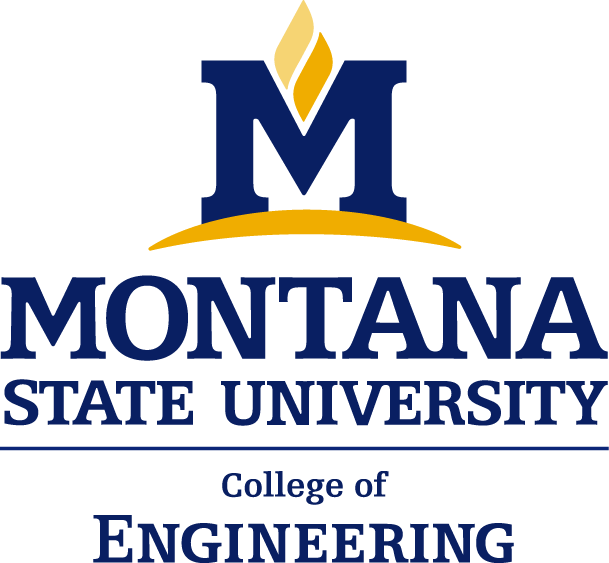 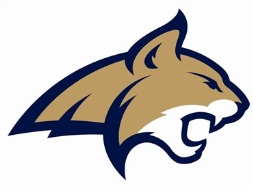 Frontiers On Engineering Education 
Irvine, CA
October 26-29, 2014
The Q-word
The big (and most often heard question):                       can online learning maintain quality?
Here are some commonly used metrics for quality[1].
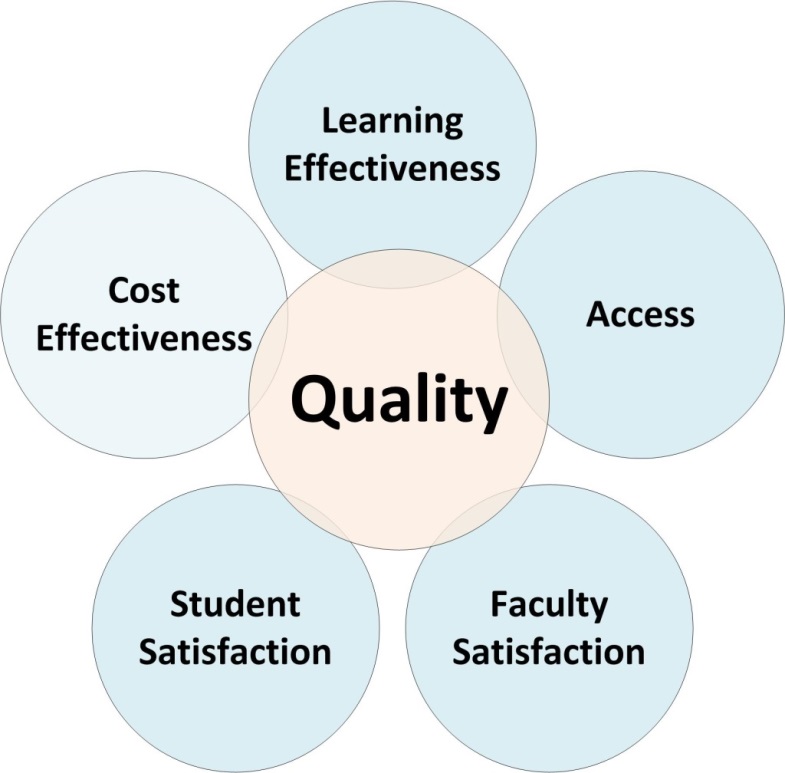 2
Can Online Learning Do This?
Some metrics are pretty straight forward
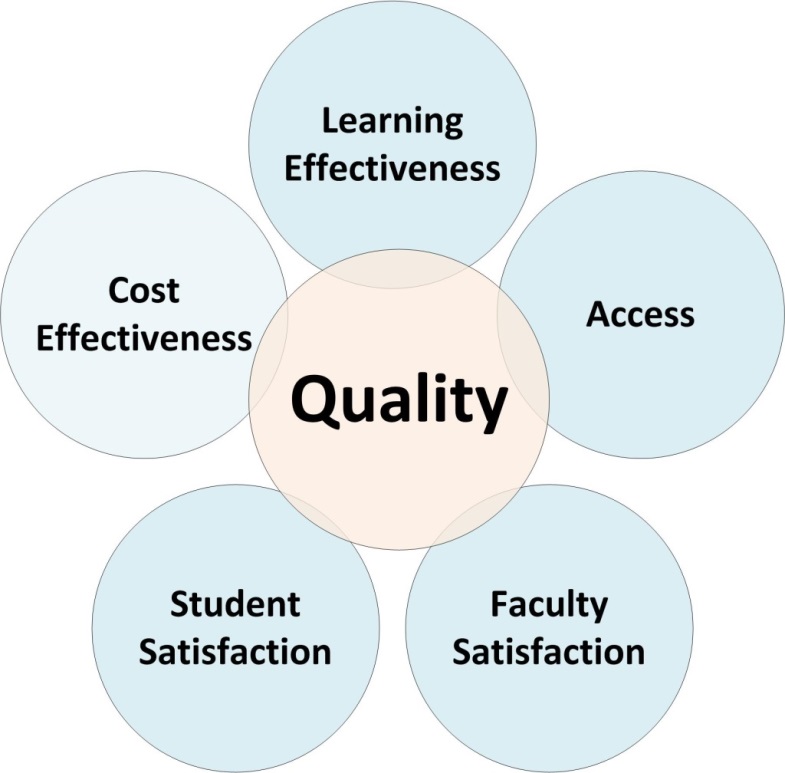 Makes Sense…
3
Can Online Learning Do This?
Some items are more difficult
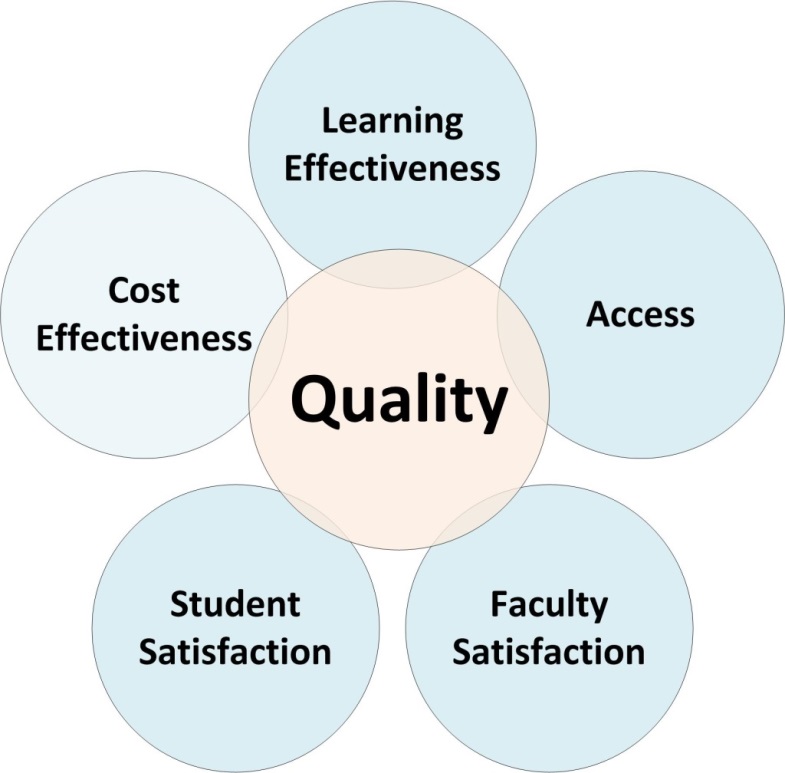 This might be tricky…- students want clear expectations- students want responsiveness- but there is more of a burden on   the student in an online   environment.
4
Can Online Learning Do This?
Some items are more difficult
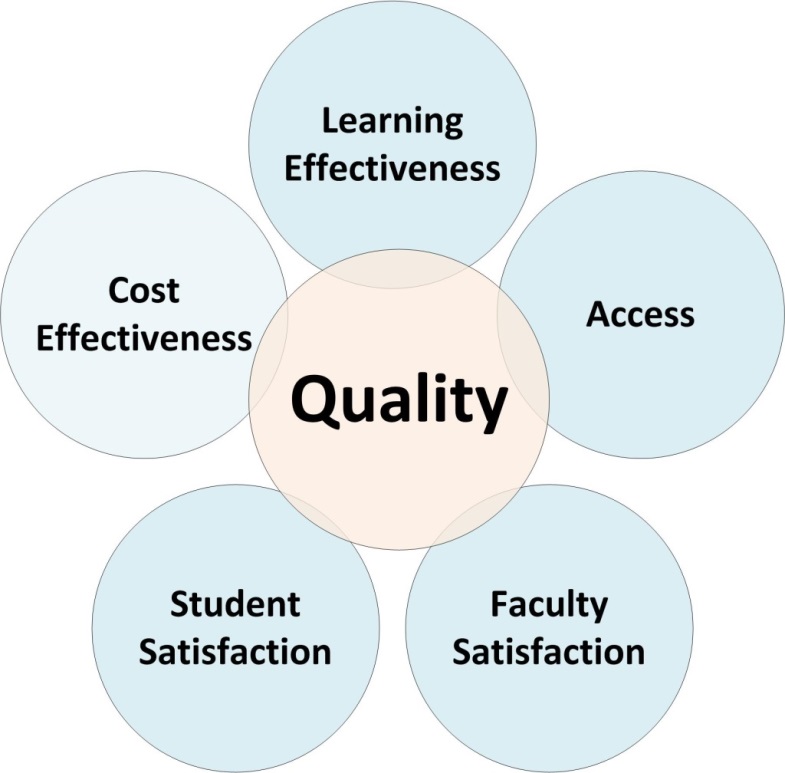 This could go either way!- some instructors like interacting    live with students.- NO instructor likes putting in   excessive time to deliver content    online with no benefit.- Course evaluations are    important, no matter if we agree    they should be.- But overall, instructors really   want students to learn.
5
Can Online Learning Do This?
And some things are down right hard.
This is ALWAYS hard
- Each discipline is different.- There are many different learning   domains to reach.- Assessment is a challenge.
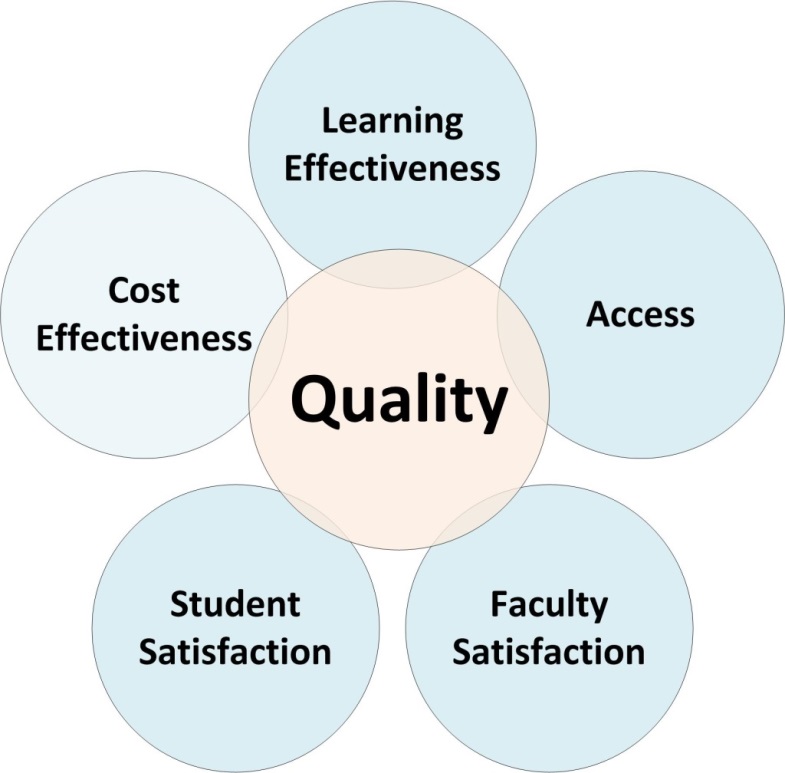 6
The Q-word
can online learning maintain quality?
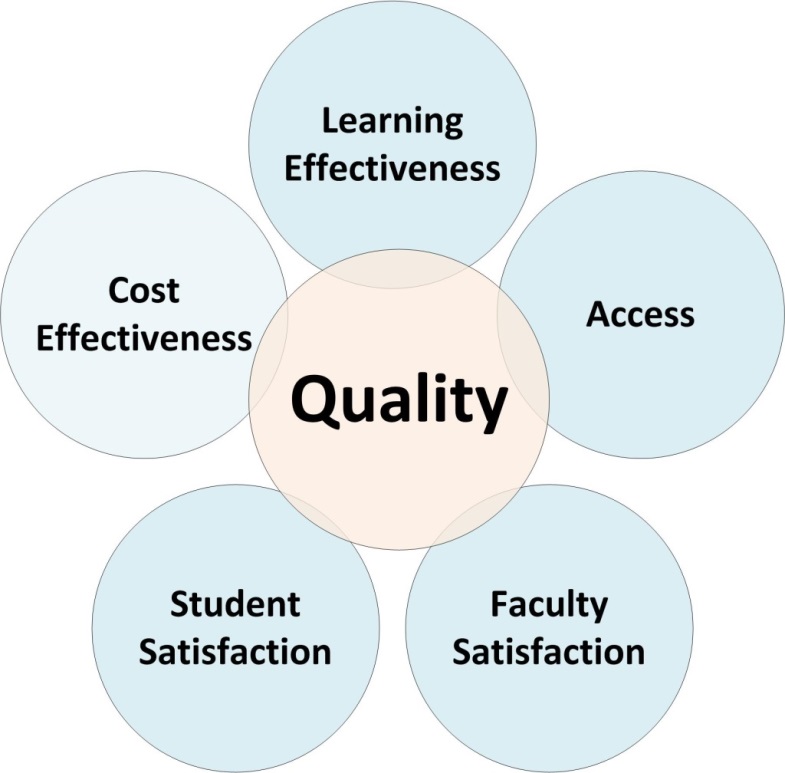 An interesting exercise: 

Apply the scrutiny that online education gets to our existing face-to-face education.
7
Engineering has unique online challenges (1)
Engineering replies equation manipulations.










It’s not about being able to write the equations (i.e., doc cams, tablets).
Writing equations slows the pace and allows the material to unfold logically.
Writing equations allows interim questions.
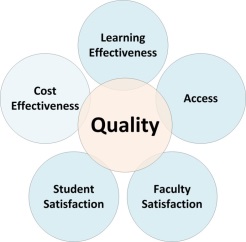 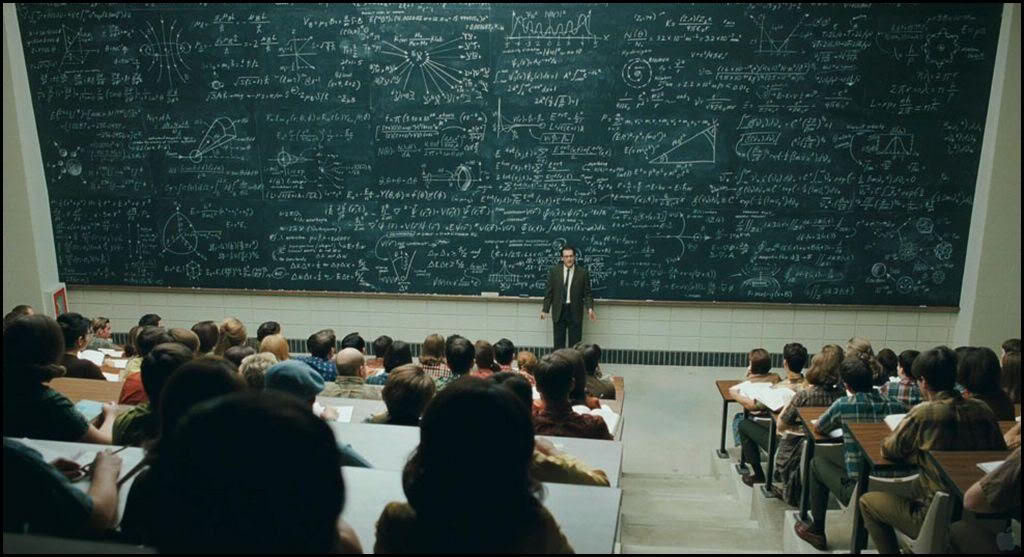 [A]
8
Engineering has unique challenges (2)
Grading engineering homework is not always true/false



 				- manual grading gives insight into 				  what the student is thinking. 				- partial credit can be given.
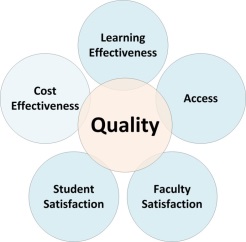 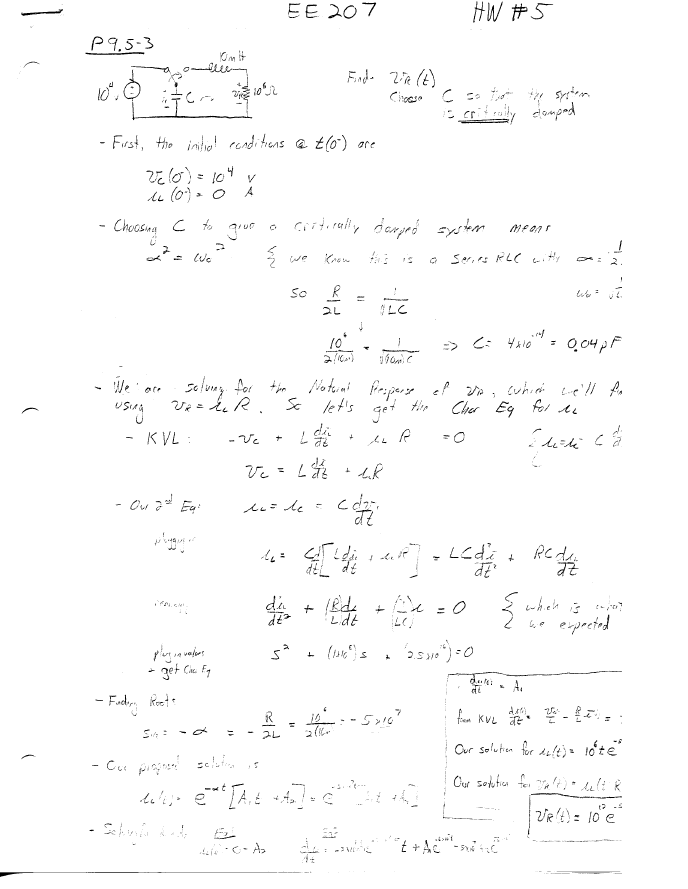 9
Engineering has unique challenges (3)
Engineering depends on the laboratory experience to learn.







Applying the theory is a powerful learning tool.
Labs stress skills across multiple learning domains.
Labs also lend credibility to the lecture component of a class.
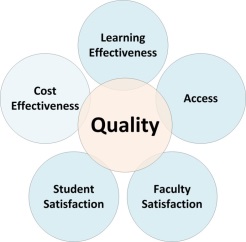 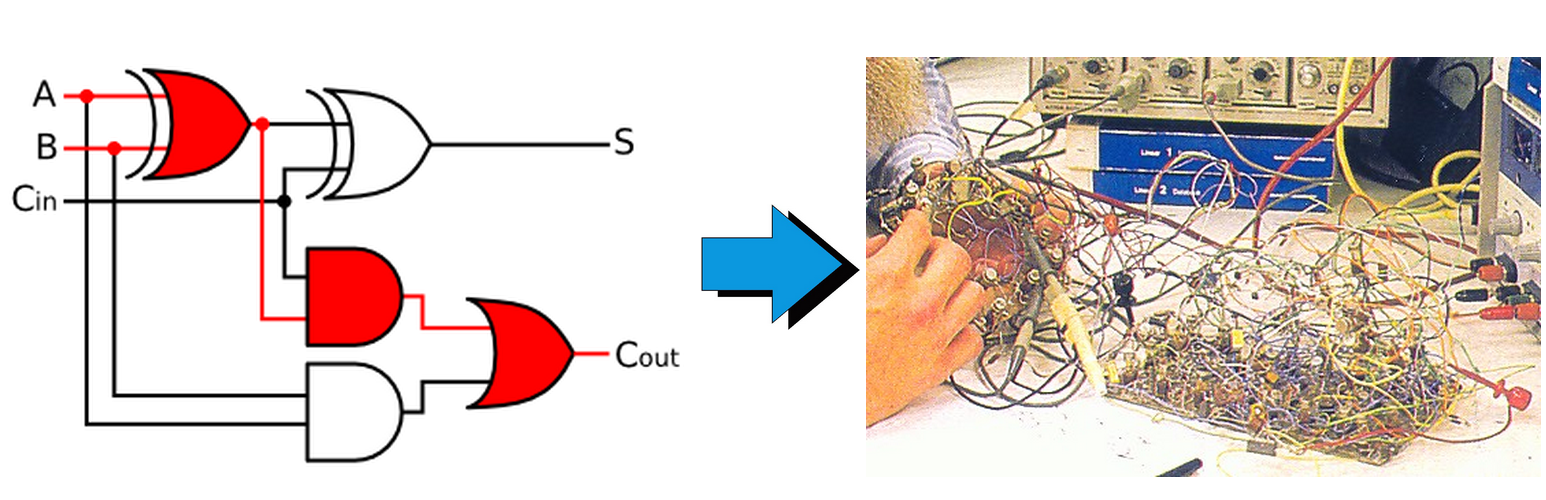 [B]
[A]
10
So Many Challenges… So Much Potential
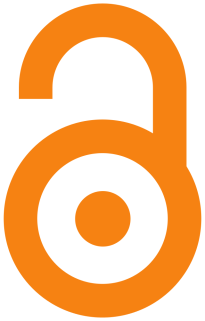 Accessibility is a Big Deal
Non-traditional students
Life long learning
Workforce training

Personalized Learning Can Change Things
Background deficiencies
Demographic considerations
Socioeconomic considerations

Cost is Real
Soaring student debt isn’t just tuition, it’s room & board, travel, latte’s, etc…
Learning systems can be re-used, even if they require ongoing support
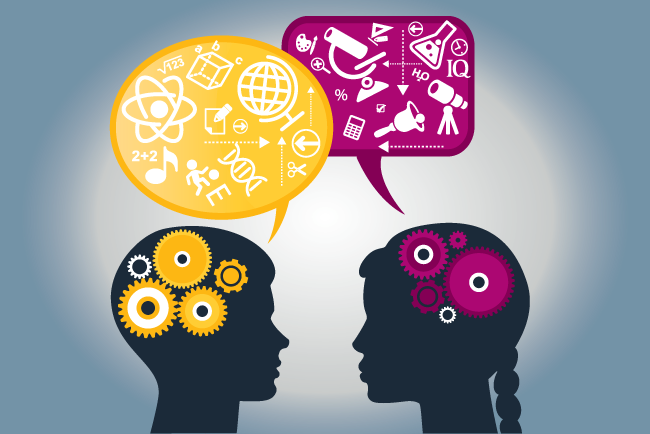 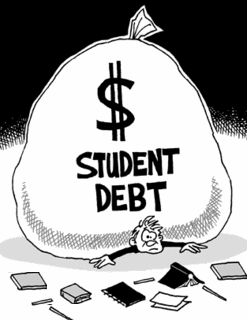 [A]
[C,D,E]
11
A few items I’m personally working on
Online Labs
Adaptive Learning
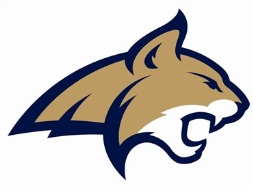 [A]
12
Some Options for Engineering Lab (1)
Portable Lab Kits






	Pros
Increasingly affordable due to advancements in technology.
Suitable for some courses (digital logic, microprocessors)

	Cons
A difficult implementation for other courses(control theory, power)
Scaling can be an issue (imagine a MOOC that orders 50,000 USB scopes)
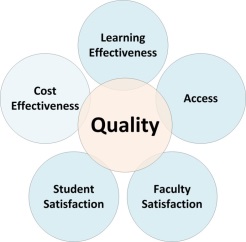 IO Shield On Top of the DE0-nano
Breadboard with Discrete Logic Devices and IO
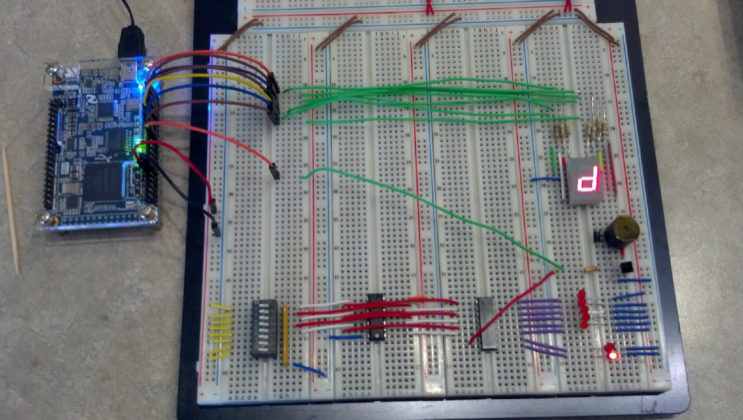 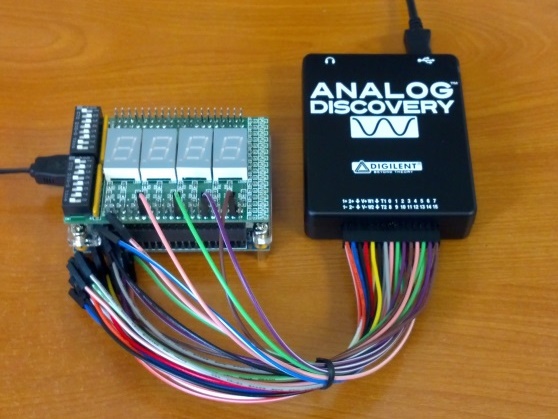 DE0-nanoFPGA Board
[A]
13
Some Options for Engineering Lab (2)
Remote Control Labs


			Pros
Allows access to specialized equipment.

			Cons
Requires support staff.
Not all labs can be done this way.
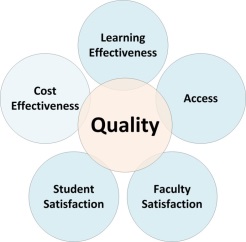 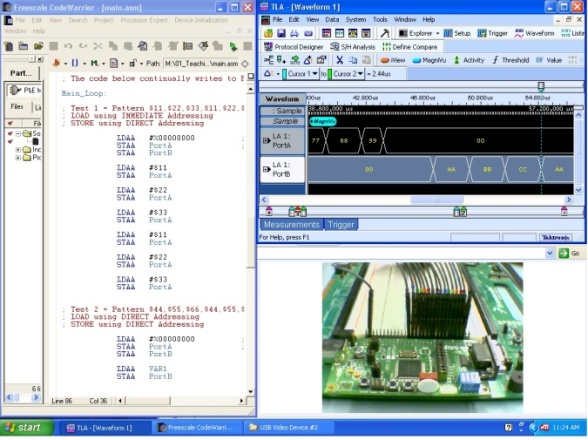 [A]
14
Some Options for Engineering Lab (3)
Virtual Labs






	 	Pros
Scalable.
Can be cost effective.

	Cons
Often unbelievable by students.
A bug in the software can ruin a learning experience quick!
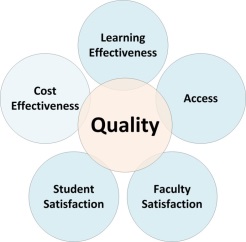 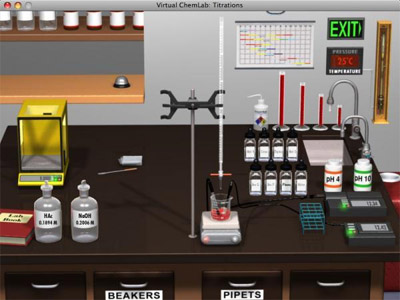 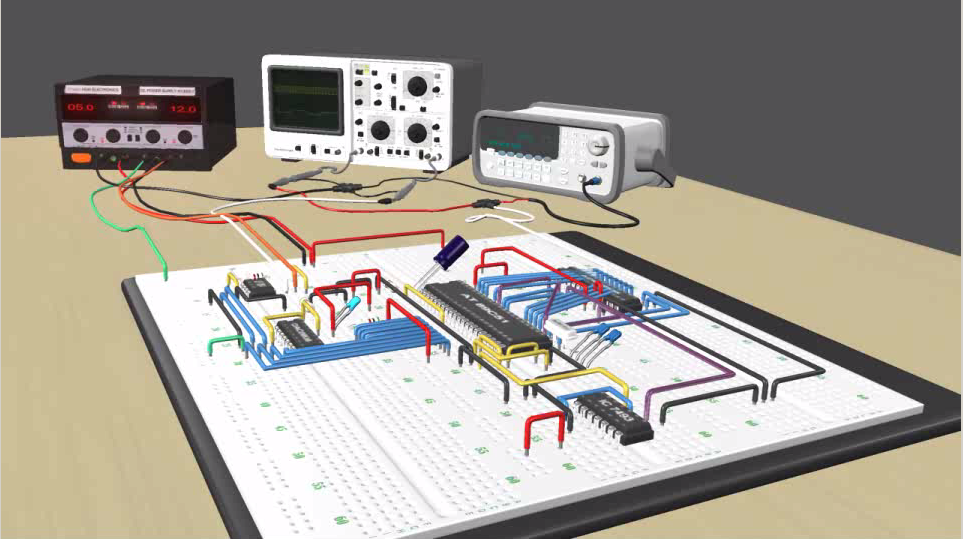 [F]
[G]
[A]
15
Adaptive Learning
Dynamically alter the material 
The difficulty
The wording
The examples
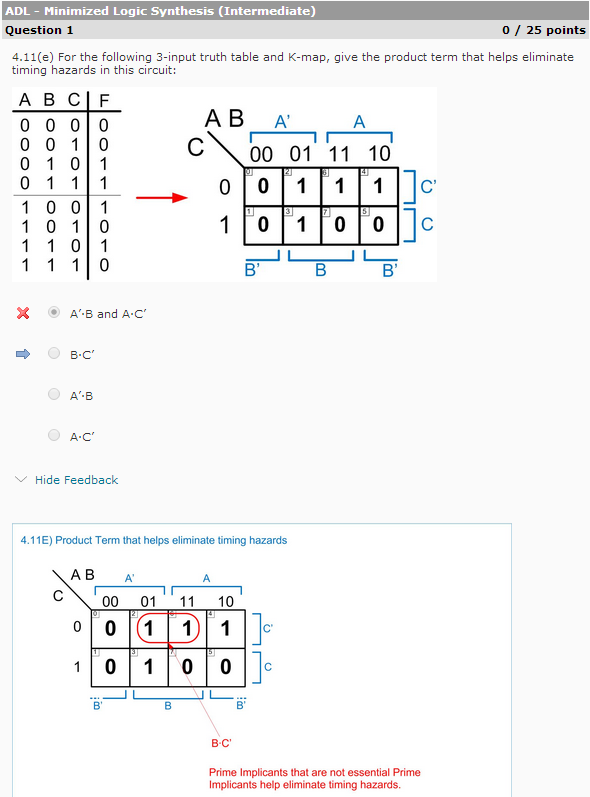 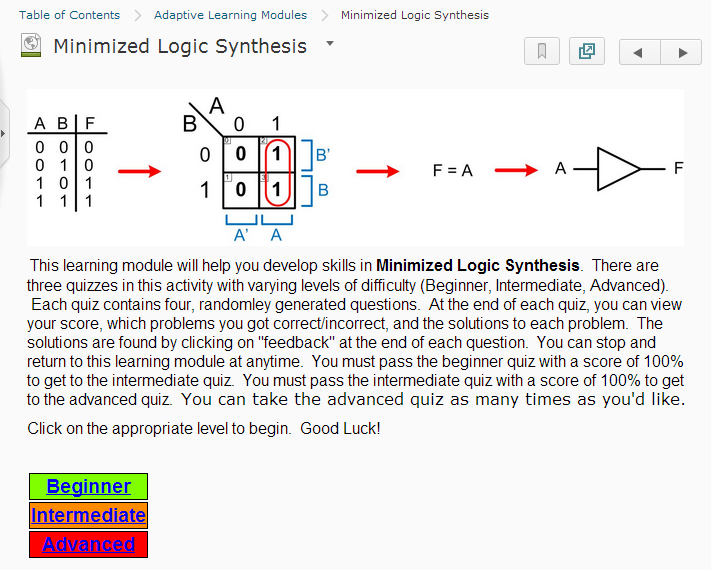 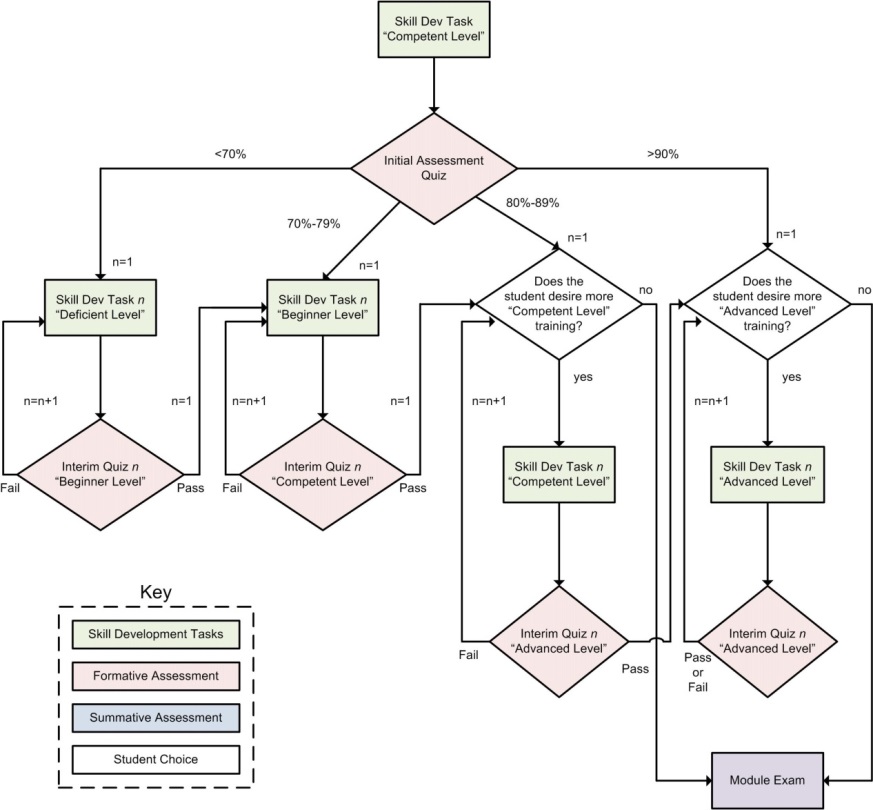 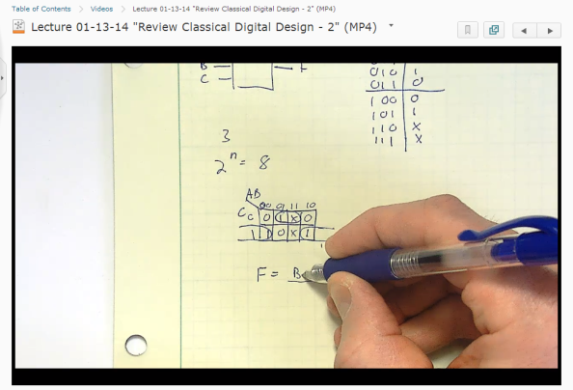 [A]
16
Hopefully This Will Spur Ideas and Discussions








Thank you
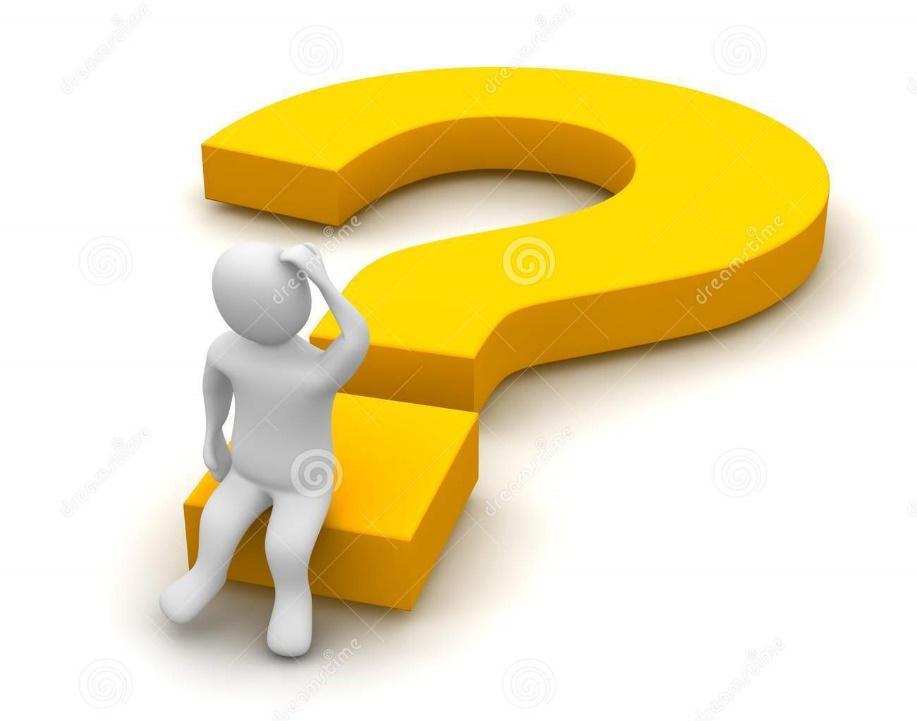 [G]
17
References
J. Bourne, D. Harris, and F. Mayadas, “Online engineering education: Learning anywhere, anytime”, J. Eng.Educ., vol. 94, pp. 131-146, Jan. 2005.
R.E., Gomery, “Internet Learning: Is it real and what does it mean for universities?”, Journal of Asynchronous Learning Networks, vol. 5, No. 1, pp. 139-146, 2001.
Grose, T.K., “Can Distance Education be Unlocked?”, Prsim, Vol 12, No. 8, April 19-23, 2003.
 “The Power of the Internet for Learning – Moving from Promise to Practice”, Report of the Web-Based Education Commission to the President and the Congress of the United States, Dec. 2000.
B. Means, et. Al., “Evaluation of Evidence-Based Practices in Online Learning:  A Meta-Analysis and Review of Online Learning Studies”, U. S. Dept of Education, Office of Planning, Evaluation, and Policy Development, Center for Technology in Learning, Sept 2010.
A.F. Mayadas, “Testimony to the Kerrey Commission on Web-Based Education”, Journal of Asynchronous Learning Networks, Vol. 5, No. 1, pp. 134-138, 2001.
A. Jaggars and T. Bailey, “Effectiveness of Fully Online Courses for College Students:  Response to a Department of Education Meta-Analysis”, Community College Research Center, Teachers College, Columbia University, New York, 2010.
D. Figlio, M. Rush, and L. Yin, “Is It Live or Is It Internet?  Experimental Estimates of the Effects of Online Instruction on Student Learning”, Working Paper 16089, National Bureau of Economic Research, Cambridge, MA, June 2010.
Maki, W.S.; Maki, R.H.; , "Learning without lectures: a case study," Computer , vol.30, no.5, pp.107-111, May 1997.
C. Scherrer, R. Butler, and S. Burns, "Student Perceptions of On-Line Education," Advances in Eng. Edu., 2010.
M. Holdhusen, "A Comparison of Engineering Graphics Courses Delivered Face to Face, On Line, Via Synchronous Distance Education, and in Hybrid Formats," Proceedings of the Annual Conference of the American Society for Engineering Education, June 2009.
A. Enriquez, "Assessing the Effectiveness of Dual Delivery Mode in an Online Introductory Circuits Analysis Course," Proceedings of the Annual Conference of the ASEE, June 2010.
J. Carpinelli, R. Calluori, V. Briller, E. Deess, and K. Joshi, "Factors Affecting Student Performance and Satisfaction in Distance Learning Courses”, Proceedings of the Annual Conference of the ASEE, June 2006.
D. R. Wallace and P. Mutooni, “A comparative evaluation of world wide web-based and classroom teaching”, Journal of Engineering Education, vol. 86, pp. 211–220, Jul. 1997.
K.S. Cheung, J. Lam, t. Im, R. Szeto, J. Yau, "Exploring a Pedagogy-Driven Approach to E-courses Development", Education Technology and Training, 2008. and 2008 International Workshop on Geoscience and Remote Sensing. ETT and GRS 2008. International Workshop on, vol.1, no., pp.22-25, 21-22 Dec. 2008.
 “ADEC Guiding Principles for Distance Learning”, American Distance Education Consortium, 2002.
 “Southern Regional Education Board’s (SREB) Electronic Campus Principles of Good Practice Checklist”, 2002.
 “Middle States Commission on Higher Education. http://www.msche.org Distance Learning Programs: Interregional Guidelines for Electronically Offered Degree and Certificate Programs”, 2002.
L.D. Feisel and A.J. Rosa, “The Role of the Laboratory in Undergraduate Engineering Education”, Journal of Engineering Education, Vol. 94, No. 1, pp. 121-130, 2001.
L. Feisel, G.D. Peterson, “A Colloquy of Learning Objectives for Engineering Educational Laboratories”, 2002 ASEE Annual Conference and Exposition, Montreal, Ontario, Canada, June 16-19, 2002.
M. Cooper, J.M.M. Ferreira, "Remote Laboratories Extending Access to Science and Engineering Curricular," Learning Technologies, IEEE Transactions on , vol.2, no.4, pp.342-353, Oct.-Dec. 2009.
Michael E Auer, Christophe Gravier, "Guest Editorial: The Many Facets of Remote Laboratories in Online Engineering Education", Learning Technologies, IEEE Transactions on , vol.2, no.4, pp.260-262, Oct.-Dec. 2009.
18
References
J. Ventura, R. Drake, J. McGrory, "NI ELVIS has entered the lab [educational laboratory virtual instrumentation suite]," SoutheastCon, 2005. Proceedings. IEEE, pp. 670- 679, 8-10 April 2005.
E. Sancristobal, et al., "State of Art, Initiatives and New Challenges for Virtual and Remote Labs", Advanced Learning Technologies (ICALT), 2012 IEEE 12th International Conference on, pp.714-715, 4-6 July 2012.
N. Lewis, M. Billaud, D. Geoffroy, P. Cazenave, T. Zimmer, "A Distance Measurement Platform Dedicated to Electrical Engineering", Learning Technologies, IEEE Transactions on , vol.2, no.4, pp.312-319, Oct.-Dec. 2009.
B. Pradarelli, L. Latorre, M.L. Flottes, Y. Bertrand, P. Nouet, "Remote Labs for Industrial IC Testing," Learning Technologies, IEEE Transactions on , vol.2, no.4, pp.304-311, Oct.-Dec. 2009.
 “Desire2Learn Learning Management System”, Available [Online]: http://www.desire2learn.com/
 “Camtasia Screen Recording and Video Editing Software”, Available [Online]: http://www.techsmith.com/camtasia.html
 “7 things you should know about Lecture Capture”, EDUCAUSE, 2008, Available [Online]: http://www.educause.edu 
 “Getting Started with CodeWarrior Development Tools”, Available [Online]: www.freescale.com/mcu 
 “TLA5000B Logic Analyzer Series”, Tektronix Inc., Available [Online]: http://www.tek.com/logic-analyzer/tla5000
M. Stassen, M. Blaustein, R. Rogers, M. Shih, “Undergraduate Student Outcomes: A Comparison of Online and Face-to-Face Courses”, Report from the Comparative Outcomes Subcommittee for the University of Massachusetts Amherst Faculty Senate Ad Hoc Committee on Online Learning, July 2007, Available [Online]: http://www.umass.edu/oapa/oapa/publications/misc_docs/undergrad-student-outcomes.pdf
R.N. Gerlich, M. Sollosy, “Comparing outcomes between a traditional F2F course and a blended ITV course”, Journal of Case Studies in Education, vol.1., Jan. 2011.
J. Collins, E.T. Pascarella, “Learning on Campus and Learning at a Distance: A Randomized Instructional Experiment”, Research in Higher Education, Vol. 44, No. 3, June 2003.
M.D. Stroup, M.M. Pickard and K.E. Kahler, “Testing the Effectiveness of Lecture Capture Technology Using Prior GPA as a Performance Indicator”, Teacher-Scholar: The Journal of the State Comprehensive University, vol. 4, no. 1 Fall 2012.
19
Figure References
NASA scientists at work.  Circa 1960’s, www.reddit.com.
Bob Pease's Famously Tangles Prototype Circuit Board - RF Cafe, www.rfcafe.com 
Open Access PLoS, CC BY-SA 3.0, http://www.plos.org/
The Importance of Personalized  Learning, BY JEFFREY KATZMAN | PUBLISHED: OCTOBER 24, 2012, http://blog.xyleme.com/importance-personalized-learning-%E2%80%93-part-1-3-%E2%80%93-k12
FOMI, The Cost of Education in the States, 2010   http://www.fomi.nu/2010/03/the-cost-of-education-in-the-states/
Dr. Fly, Games, Simulations and Virtual Labs for STEM, flyrussell.com
Virtual Labs, www.wlz.da.in
Cartoon Man Thinking, www.dreamstime.com
20